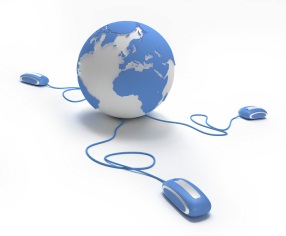 azbukainterneta.ru
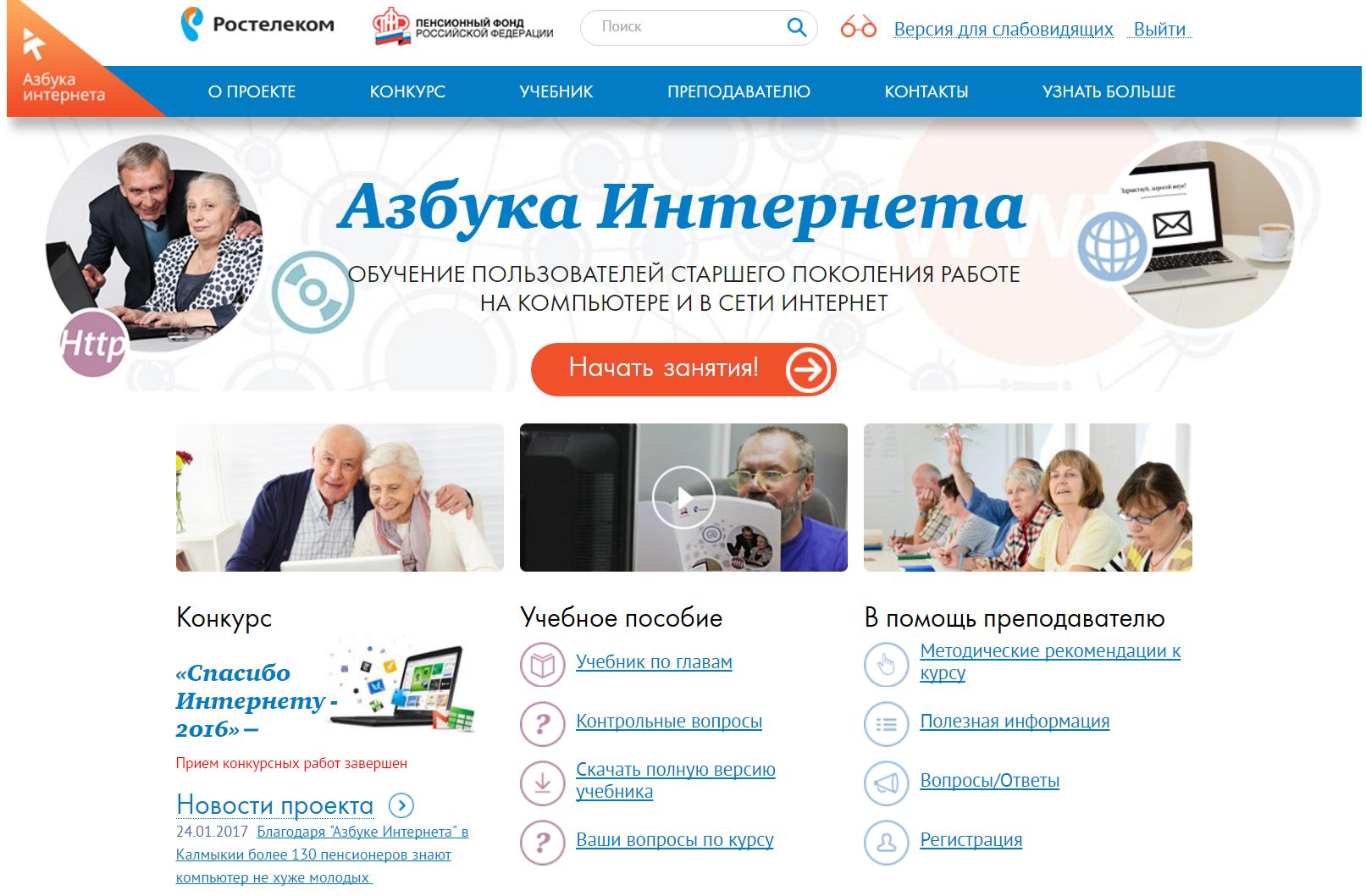 Кому:
Тем, кто обучает:





Волонтерам
Специалистам учреждений социального обслуживания. 
Специалистам библиотек, культурных центров.
Преподавателям информатики.
Тем , кто учится:






   Пенсионерам 
   и не только….
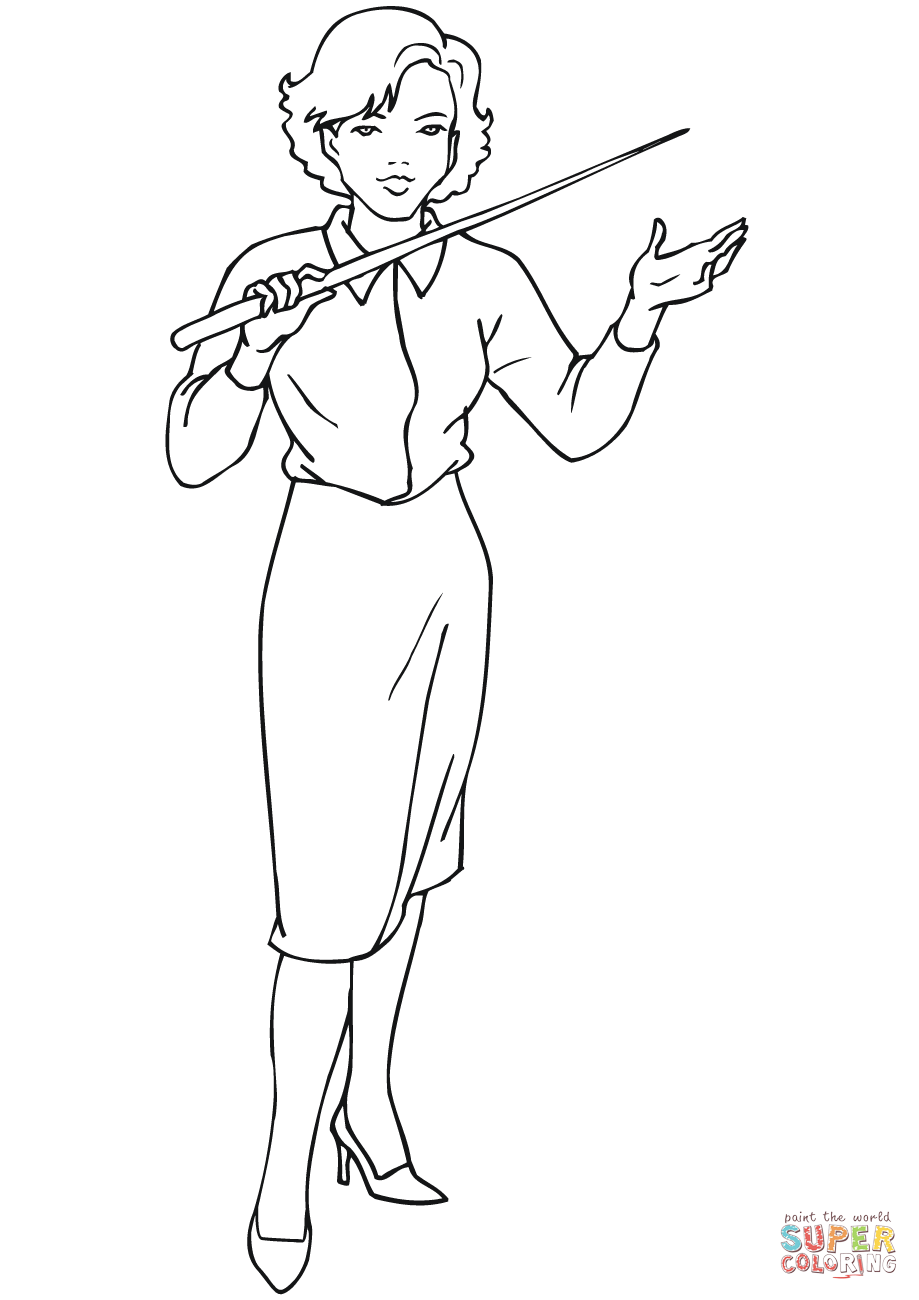 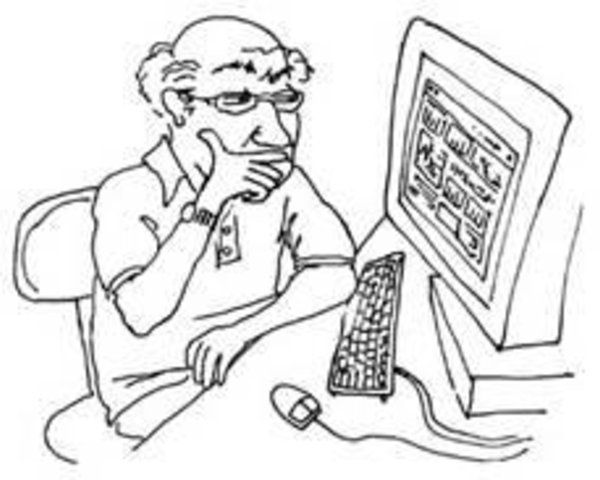 Перед началом набора группы – определите содержание курса обучения.Выстроить курс помогут материалы программы  «Азбука Интернета».
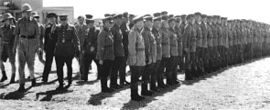 Что на сайте azbukainterneta.ru
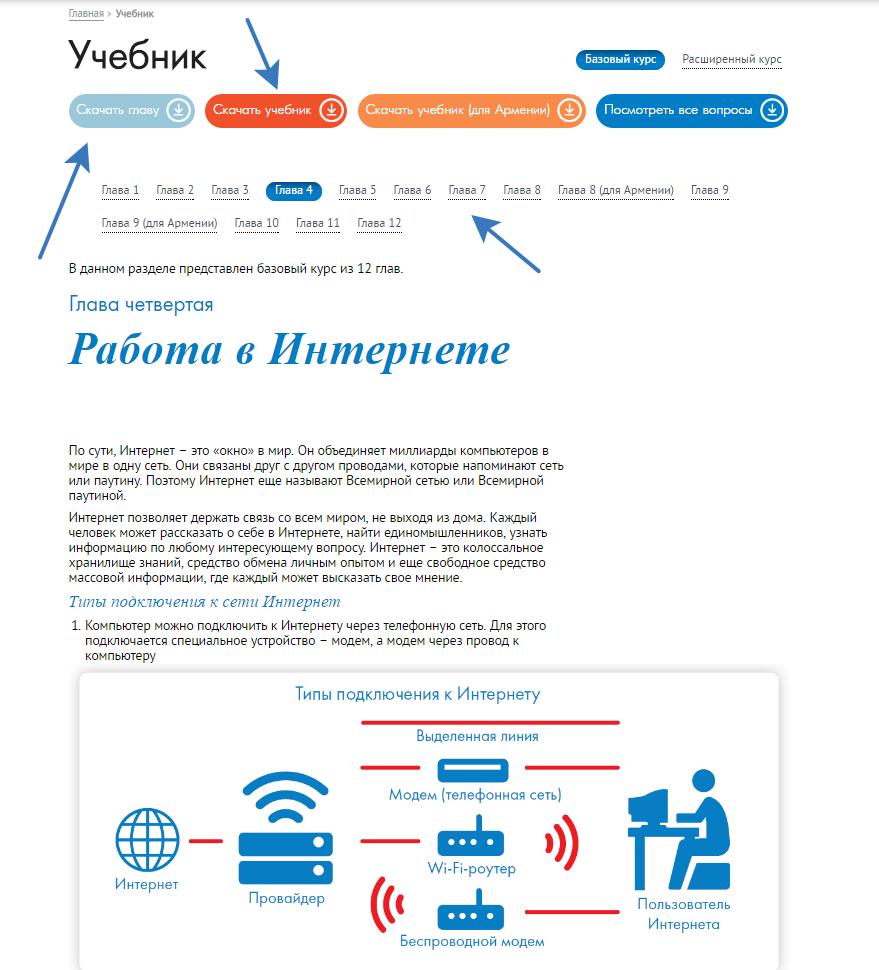 Текст учебного пособия, который можно скачать, распечатать и раздавать на уроке.
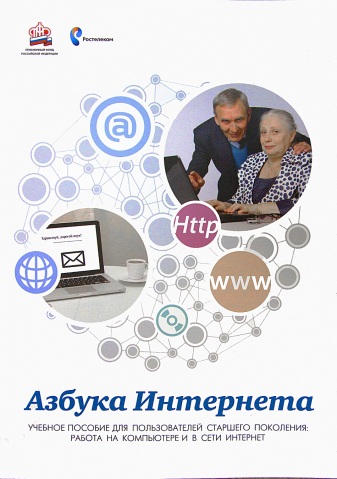 Что на сайте azbukainterneta.ru
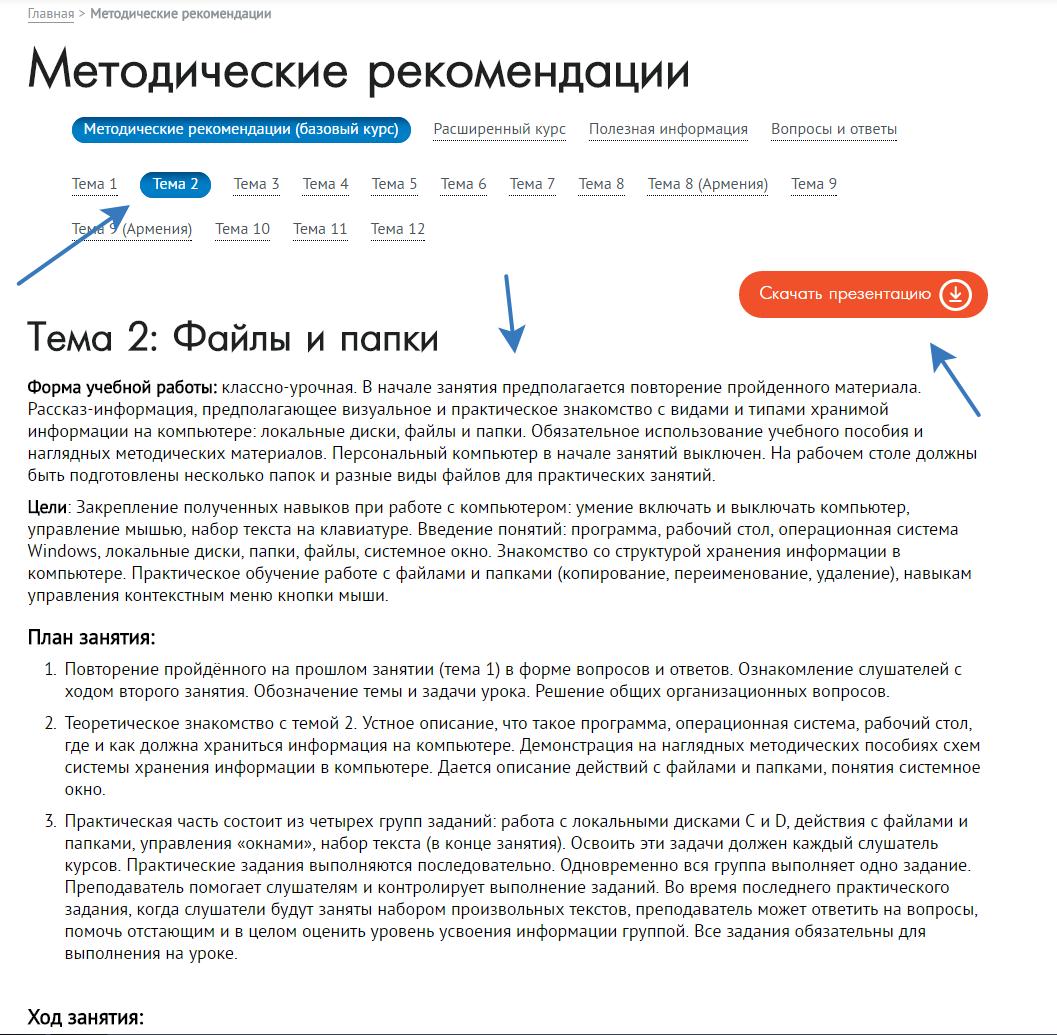 Методические материалы к урокам и презентации. Тоже можноскачать.
Программа «Азбука Интернета» – это:    1. Базовый курс ( 12 уроков, 24 часа).2. Расширенный курс (5 тем-модулей, в общей сложности 28 уроков на 56 часов)
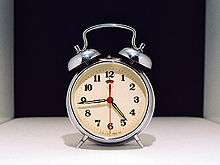 Где, что найти?
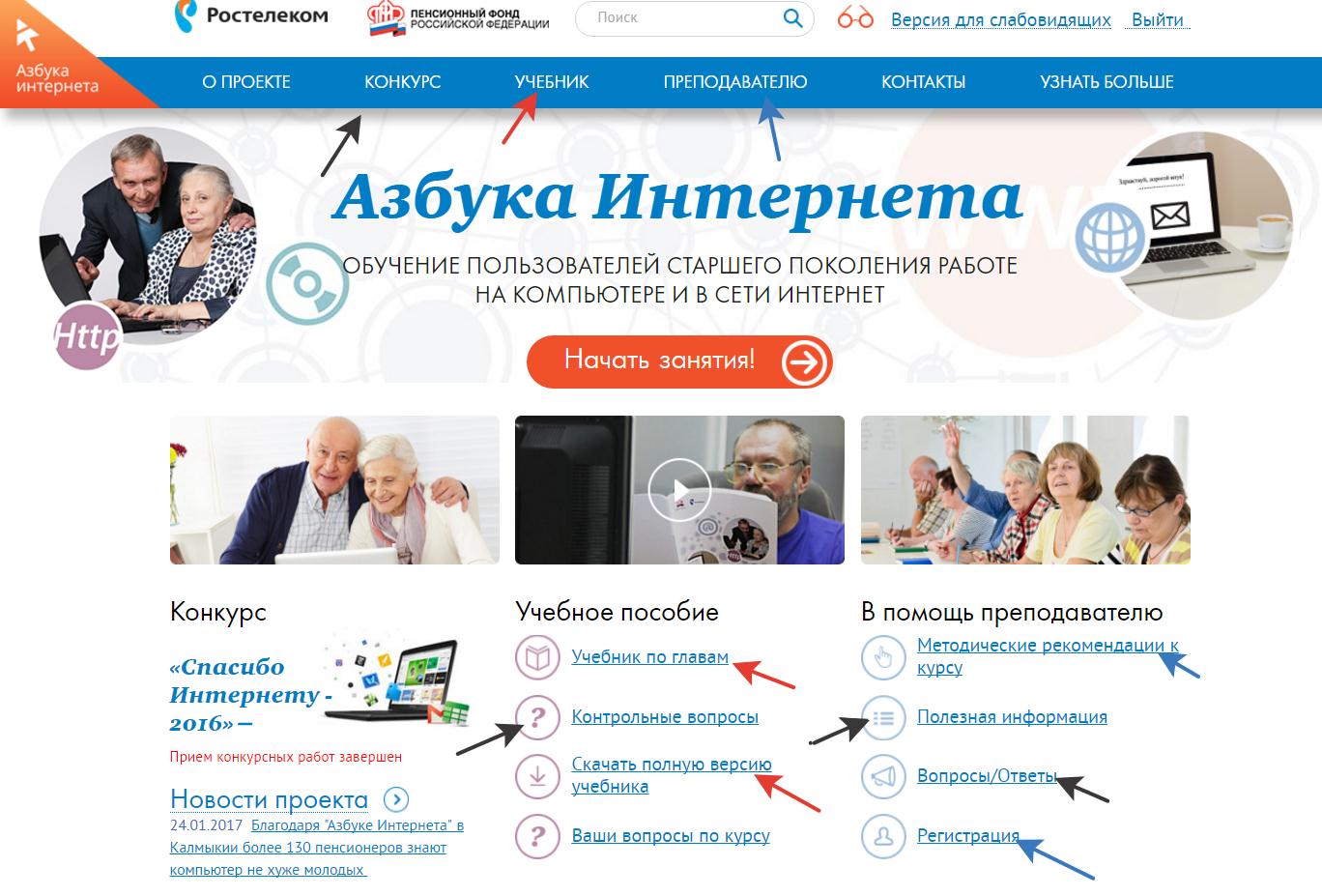 Формируем основной курс обучения для пенсионеров:
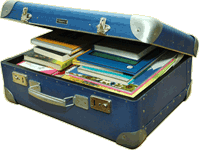 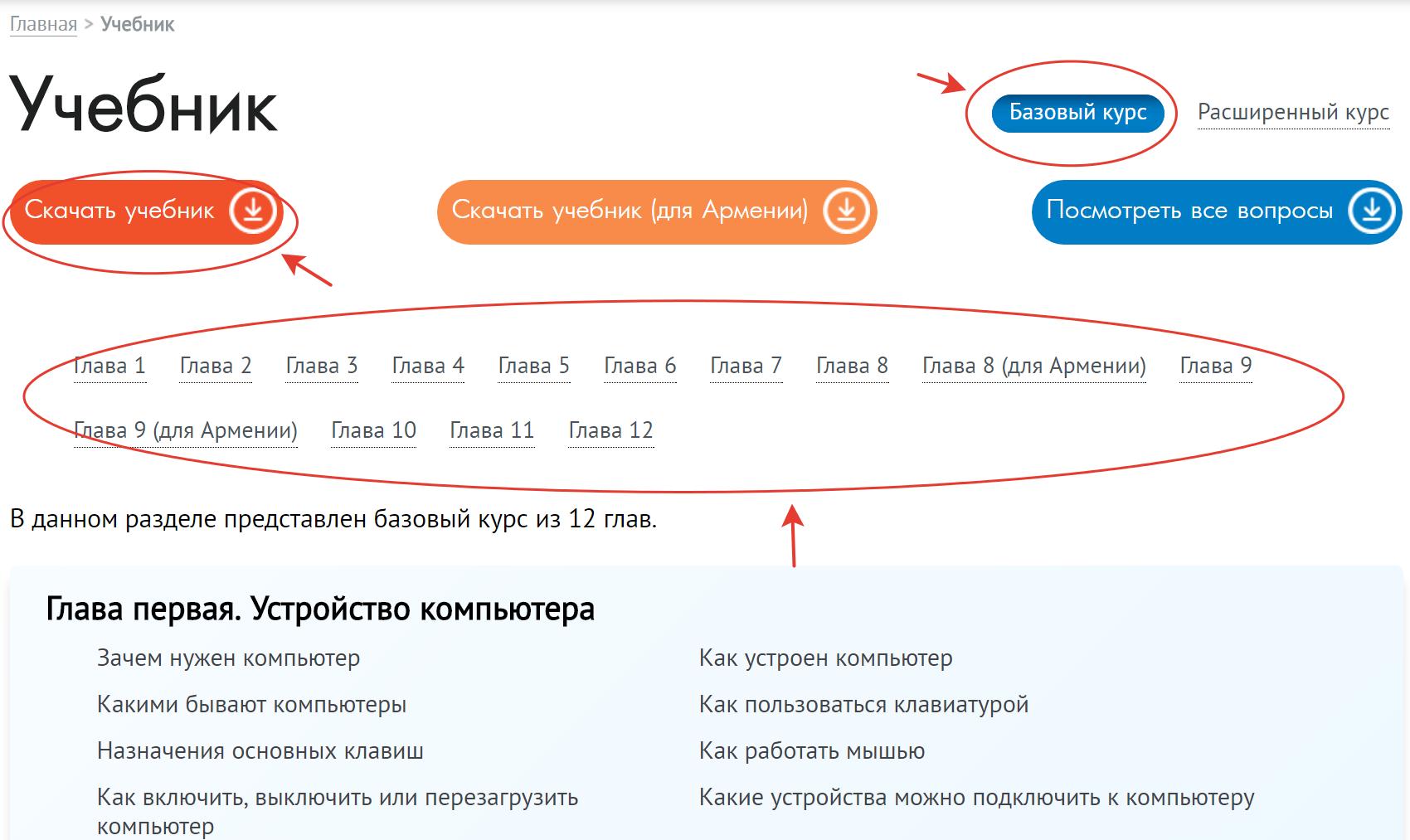 Формируем основной курс обучения для пенсионеров:
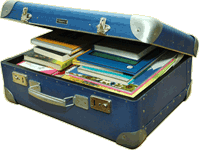 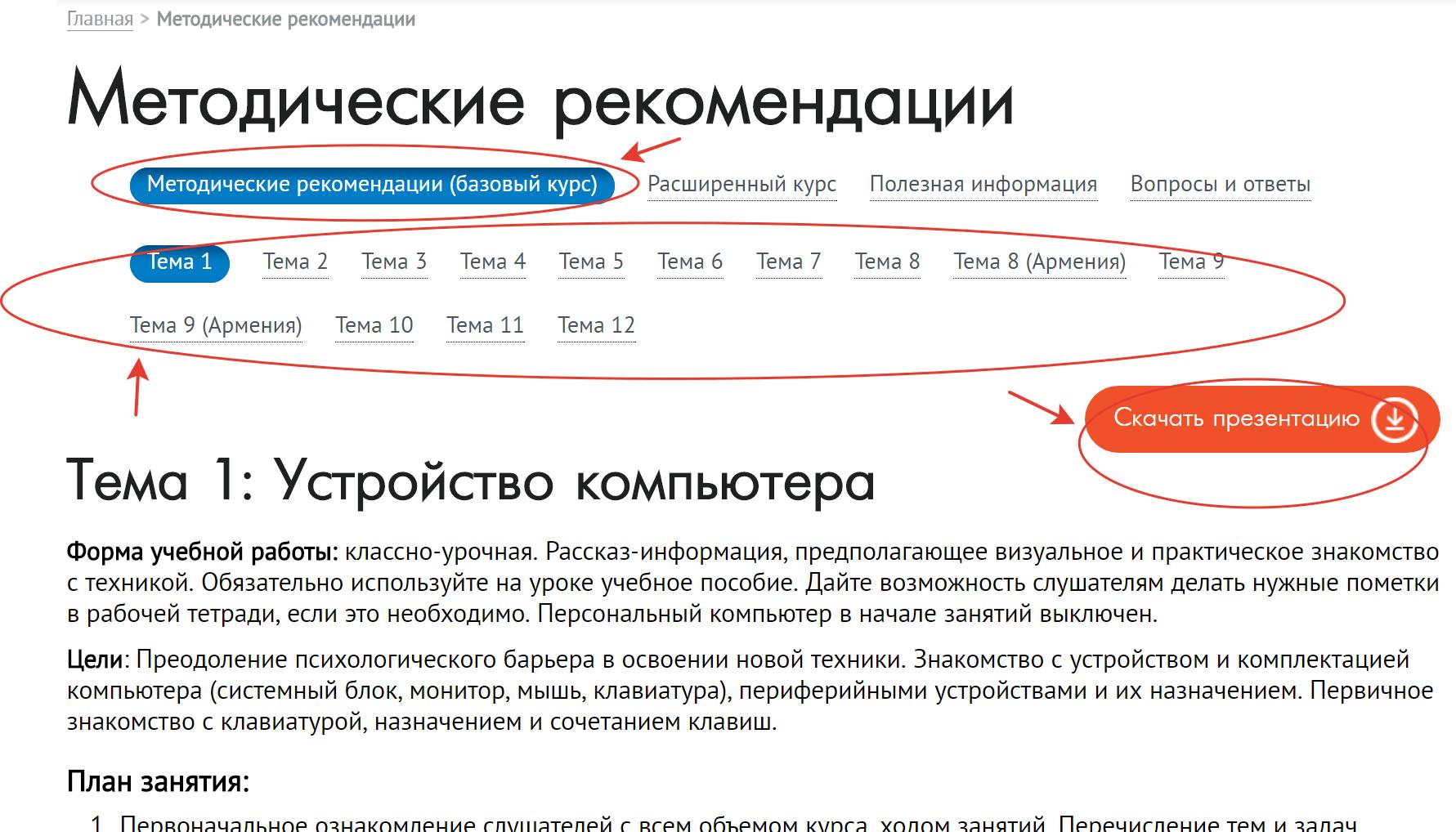 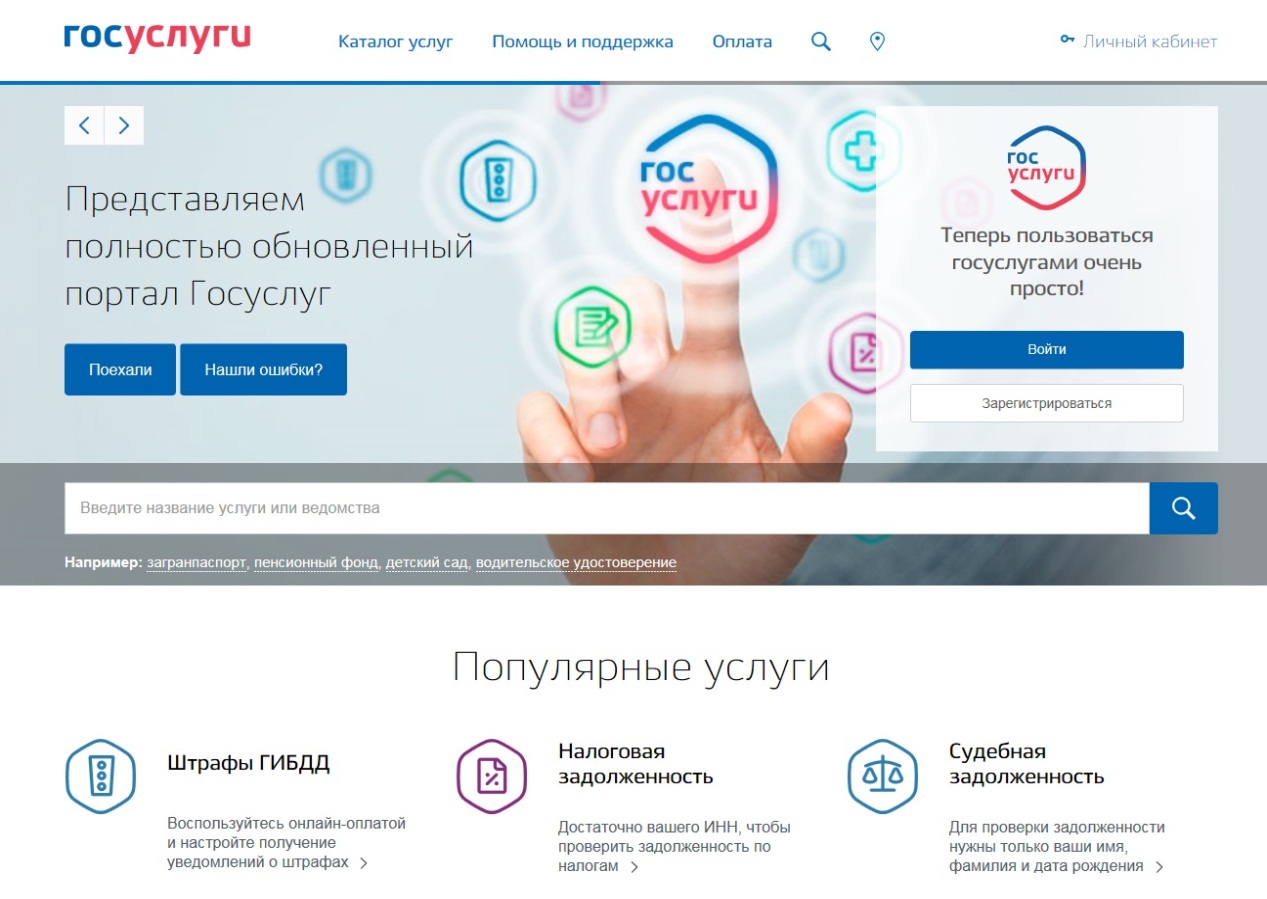 В рамках базового курса «Азбука Интернета» слушатель проходит полную регистрацию на портале gosuslugi.ru.
Расширяем базовый курс
К уроку 1 «Устройство компьютера»          главу 1 модуля 1 «Выбор компьютера», а также главу 4 «Работа со сканером и принтером» модуля 1.
К уроку 2 «Файлы и папки»           главу 3 «Работа с флешкой и переносным жестким диском» модуля 1.
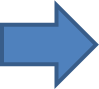 Расширяем базовый курс
К уроку 7 «Электронная почта»          главу 2            модуля 1 «Хранение и копирование больших объемов информации (архивы документов, фотографий, фильмов, музыки)».
К главе 8 «Портал госуслуг» и к главе 9 «Сайты федеральных органов власти»              вашу информацию по работе региональных интернет-сервисов. (Сгруппировать данный материал на примере модуля 2 расширенного курса «Региональные интернет-сервисы»)
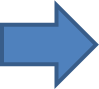 Расширяем базовый курс
К главе 10 «Полезные сервисы»              главу 1  «Финансовые расчеты в сети Интернет», 2 «Банковские карты», 5 «Банкоматы и терминалы» модуля 4, 
а также главу 1 «Поиск работы через интернет» и главу 2 «Составление резюме и поиск вакансий» модуля 5. 

К главе 11 «Социальные сервисы»              уроки из модуля 3 «Социальные сети». 
 
К  главе 12 «Видеообщение в сети Интернет»          главу 5 «Оборудование для видеообщения» модуля 1 .
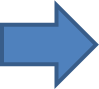 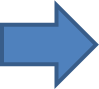 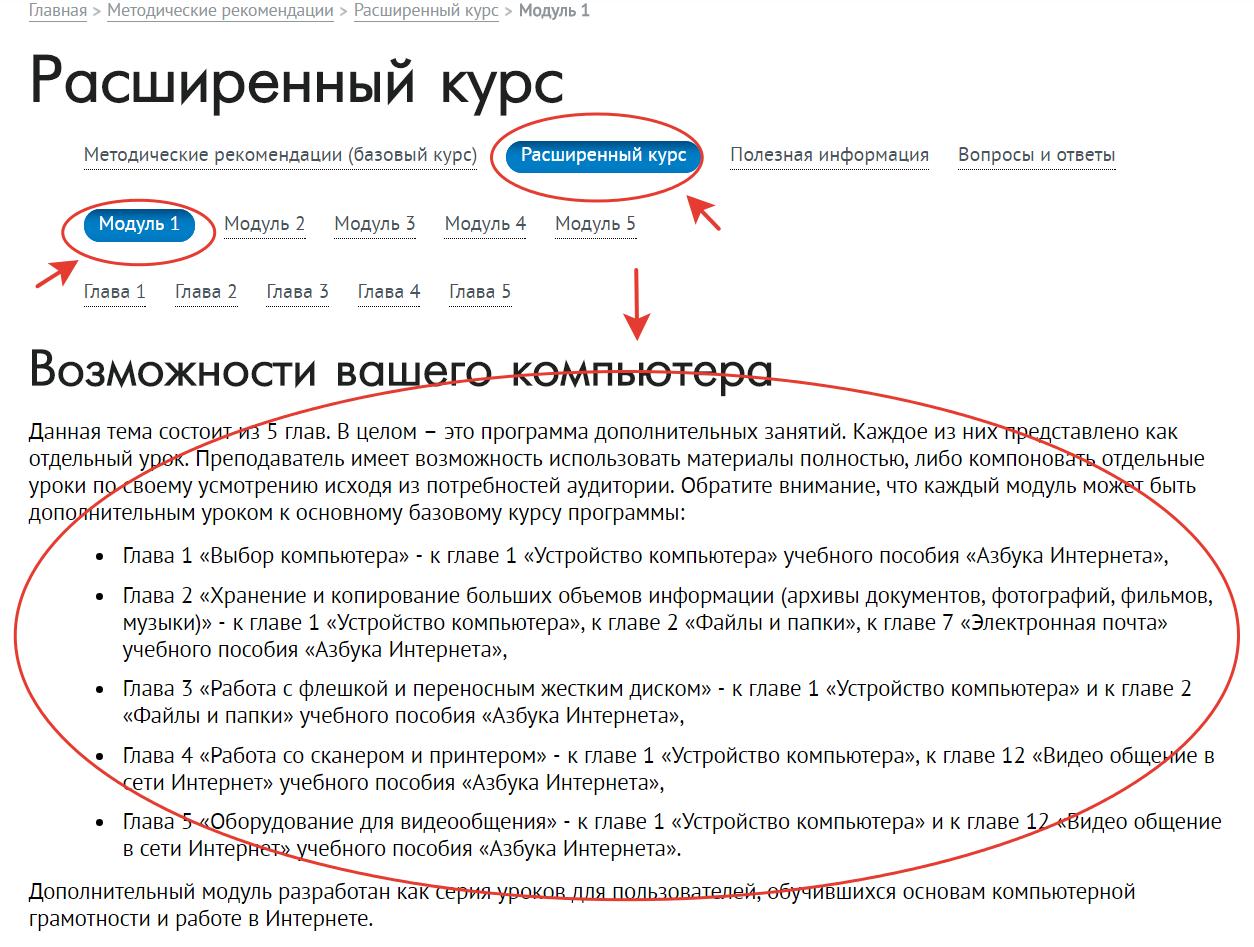 Формируем дополнительные курсы
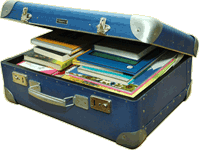 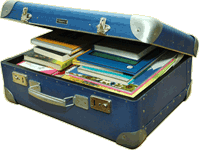 Курс «Дополнительные возможности вашего компьютера».
Модуль 1 (5 глав , 5 уроков, 10 часов)
Курс «Региональные интернет – сервисы».
Модуль 2 (4 главы, 4 урока, 8 часов)
Курс «Работа в социальных сетях».
Модуль 3 (8 глав, 5-6 уроков в зависимости от потребностей слушателей, 10-12 часов)
Формируем дополнительные курсы
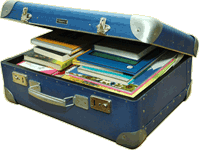 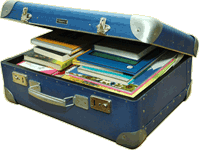 Курс «Финансовая интернет-грамотность» (Оплата товаров и услуг через интернет: полезные сервисы и платежные устройства).
Модуль 4 (6 глав, 8 уроков, 16 часов).
Курс «Поиск работы в интернет и необходимые для трудоустройства программы».

Модуль 5 (5 глав, 5 уроков, 10 часов).
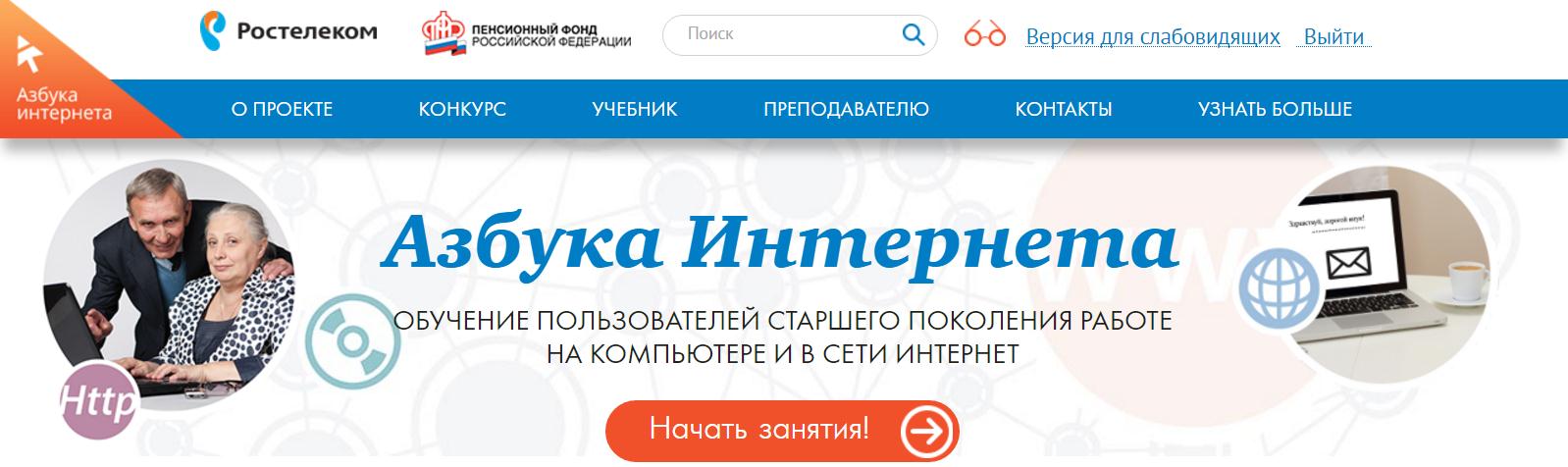 admin@azbukainterneta.ru8 930 800 10 26
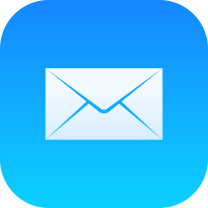 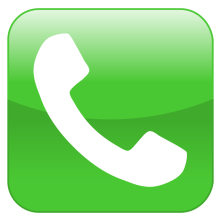